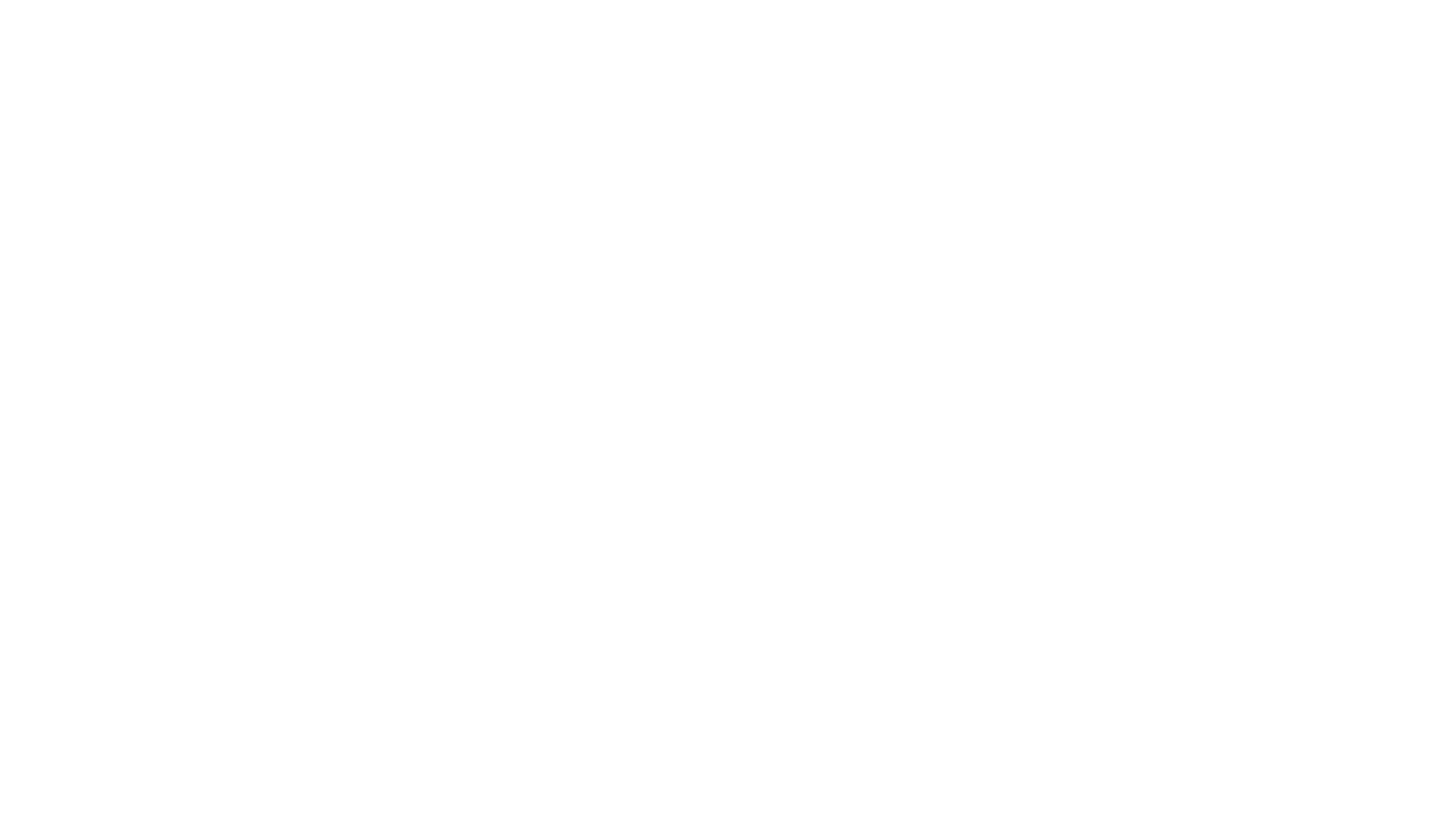 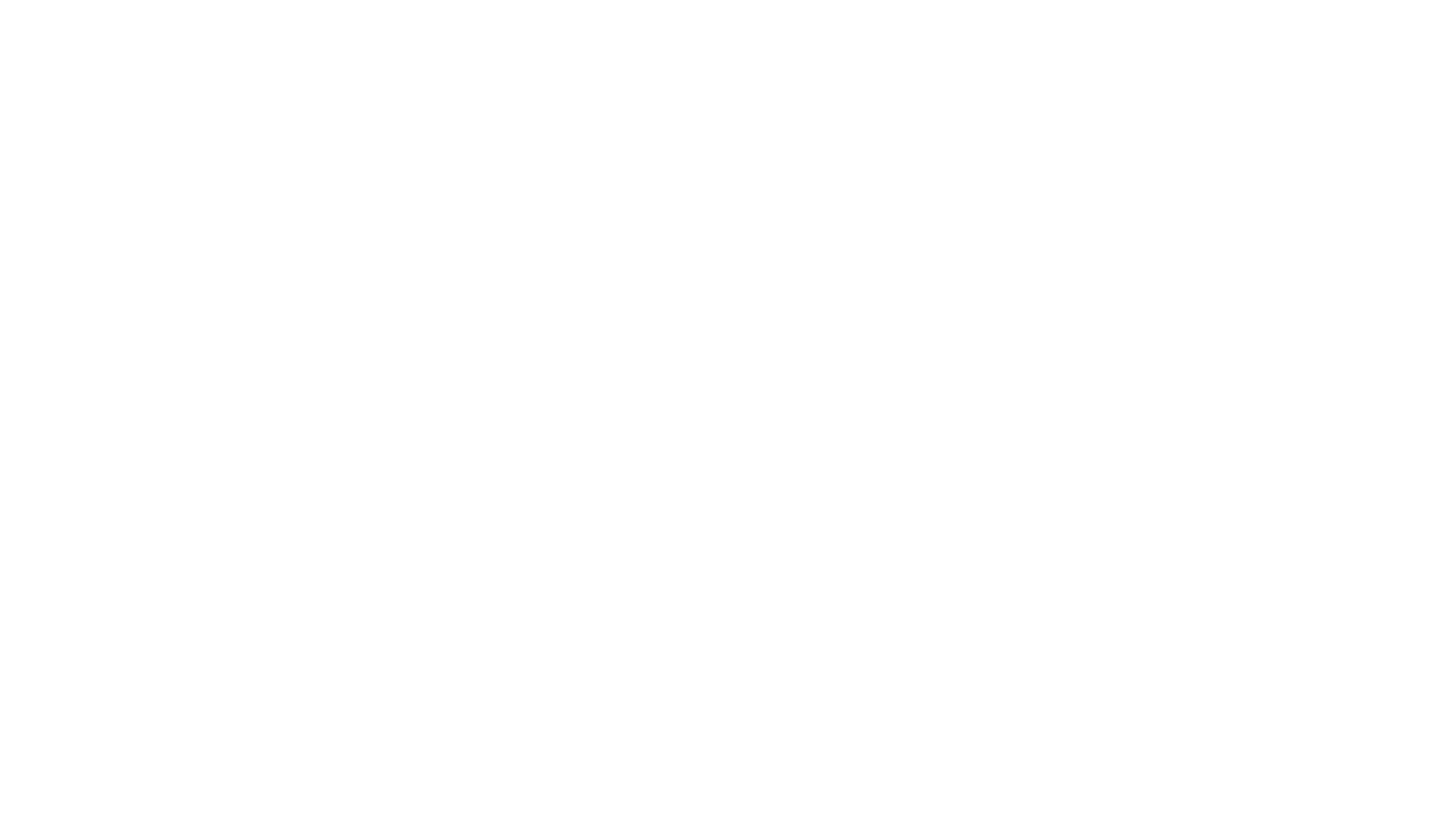 Til slutt..
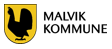